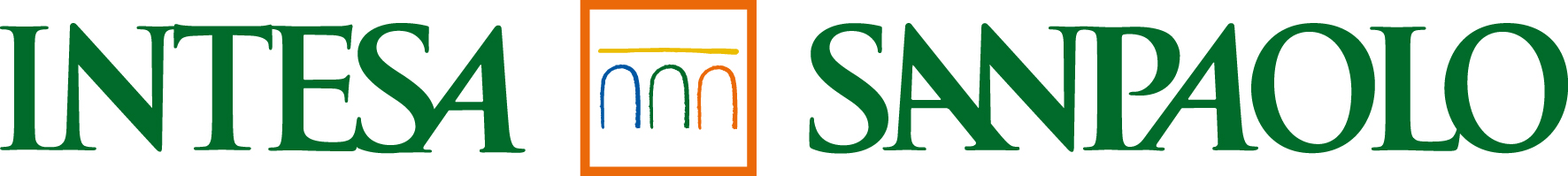 Webinar Fondo di Beneficenza – Come impostare la comunicazione esterna: l’ufficio stampa
Media Attività istituzionali, sociali e culturali
Media and Associations Relations
Chief Institutional Affairs and External Communication Officer Area
16 novembre 2021
L’impegno sociale e culturale di Intesa Sanpaolo
1
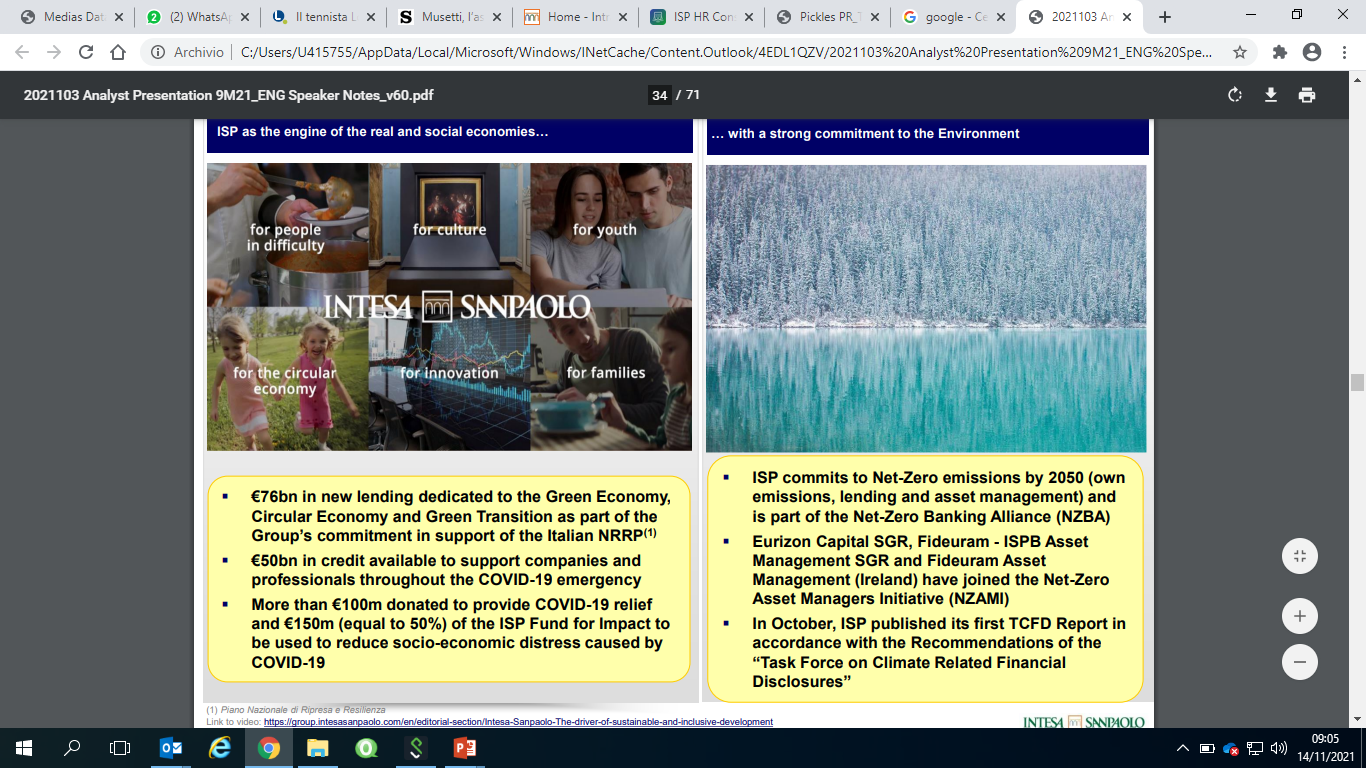 [Speaker Notes: In questo contesto si inserisce la nostra attività per il Fondo di Beneficenza in capo alla Presidenza]
La comunicazione corporate
2
[Speaker Notes: Il messaggio inviato a ogni tipologia di destinatario deve essere ben ponderato, così come i mezzi di comunicazione da utilizzare devono essere i più adeguati. 
Abbiamo così una comunicazione interne ed esterna. Noi ci occuperemo maggiormente delle seconda]
La comunicazione esterna
3
[Speaker Notes: La strategia comunicativa da adottare deve essere realizzata in modo tale da essere efficace e cogliere nel segno e raggiungere il proprio pubblico. 
anche un ETS può esserlo), a presentarne prodotti e servizi e a introdurre novità che riguardano la propria realtà. 
Utilizzando sempre un linguaggio idoneo e sfruttando tutti i mezzi di comunicazione offline e online.]
La comunicazione esterna
4
La comunicazione esterna
5
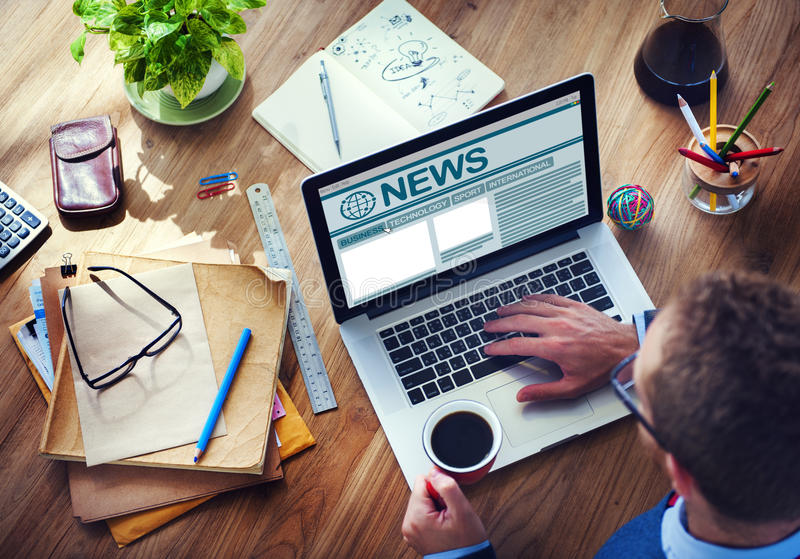 [Speaker Notes: La strategia comunicativa deve comprendere chi è il giornalista interlocutore, chi raggiungere, quali media scegliere per raccontare chi si è e cosa si fa. Bisogna sempre mirare al target giusto anche tra i giornalisti, non “inviando a pioggia o sparando nel mucchio”, ma selezionando con cura testate, professionisti, giornali in base alla provenienza geografica, alle tematiche trattate, al settore di riferimento. (vedremo più avanti nel dettaglio)]
Ufficio stampa: cos’è, come funziona e a cosa serve
6
[Speaker Notes: Un addetto stampa deve essere sempre aggiornato sul panorama dei mass media che operano nel suo settore e dei giornalisti di riferimento. Si tratta dei cosiddetti “contatti” – vero patrimonio di chi lavora in un ufficio stampa – che vanno a formare la mailing list.]
Ufficio stampa: cos’è, come funziona e a cosa serve
7
Ufficio stampa: cos’è, come funziona e a cosa serve
8
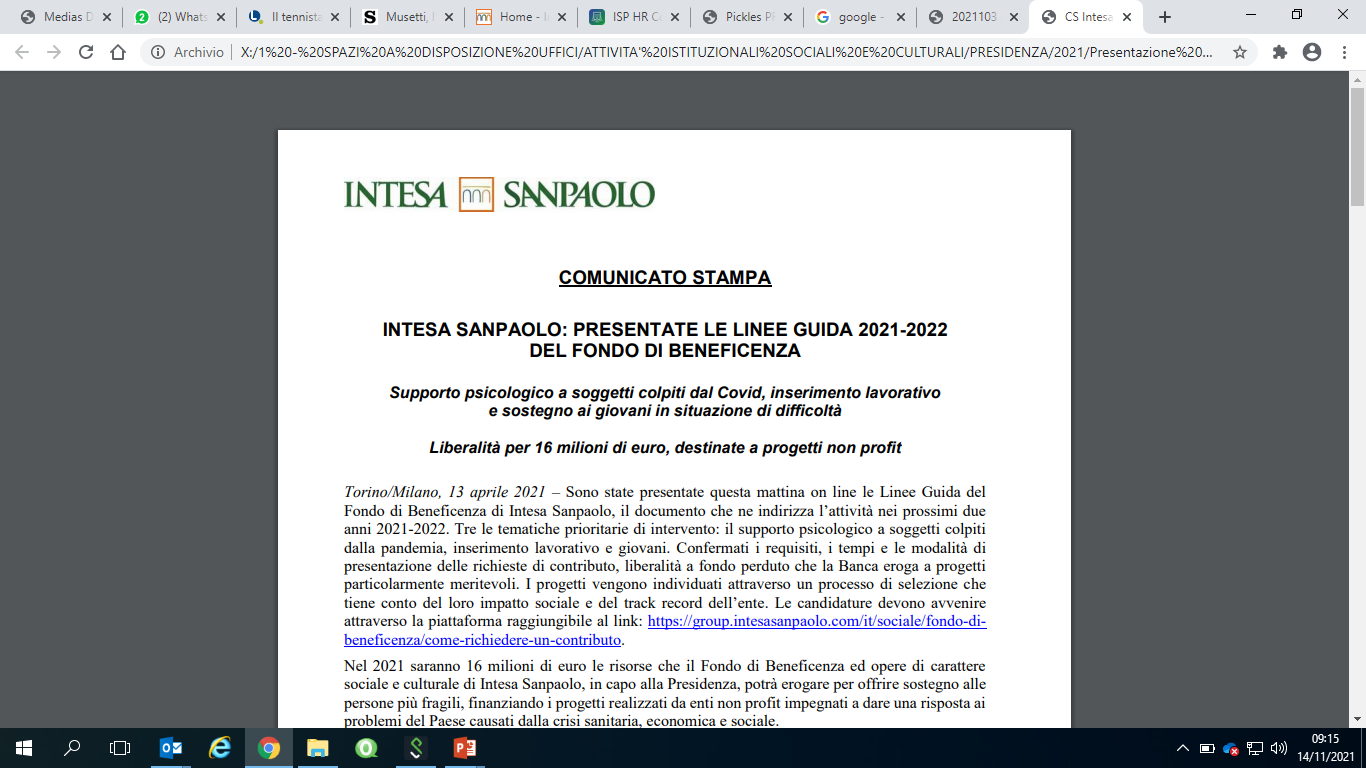 Ufficio stampa: cos’è, come funziona e a cosa serve
9
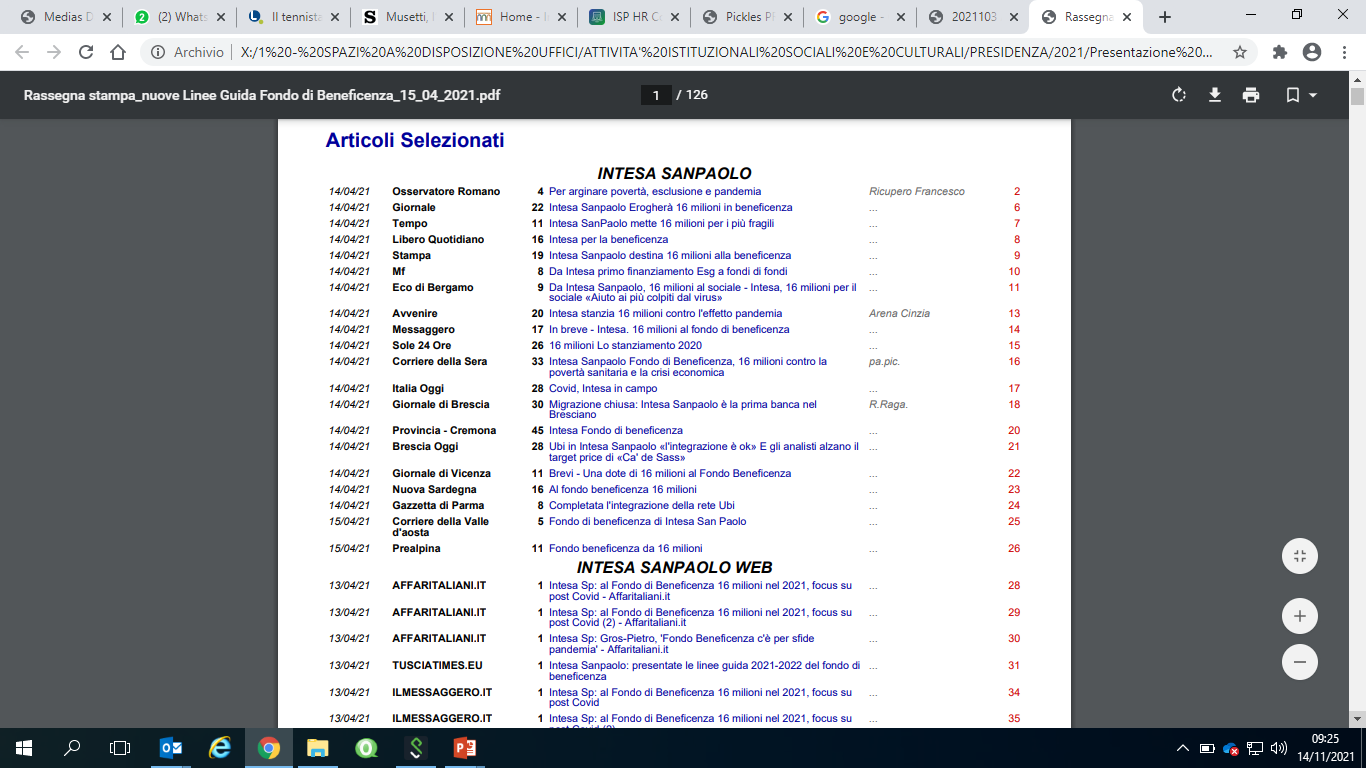 Ufficio stampa: cos’è, come funziona e a cosa serve
10
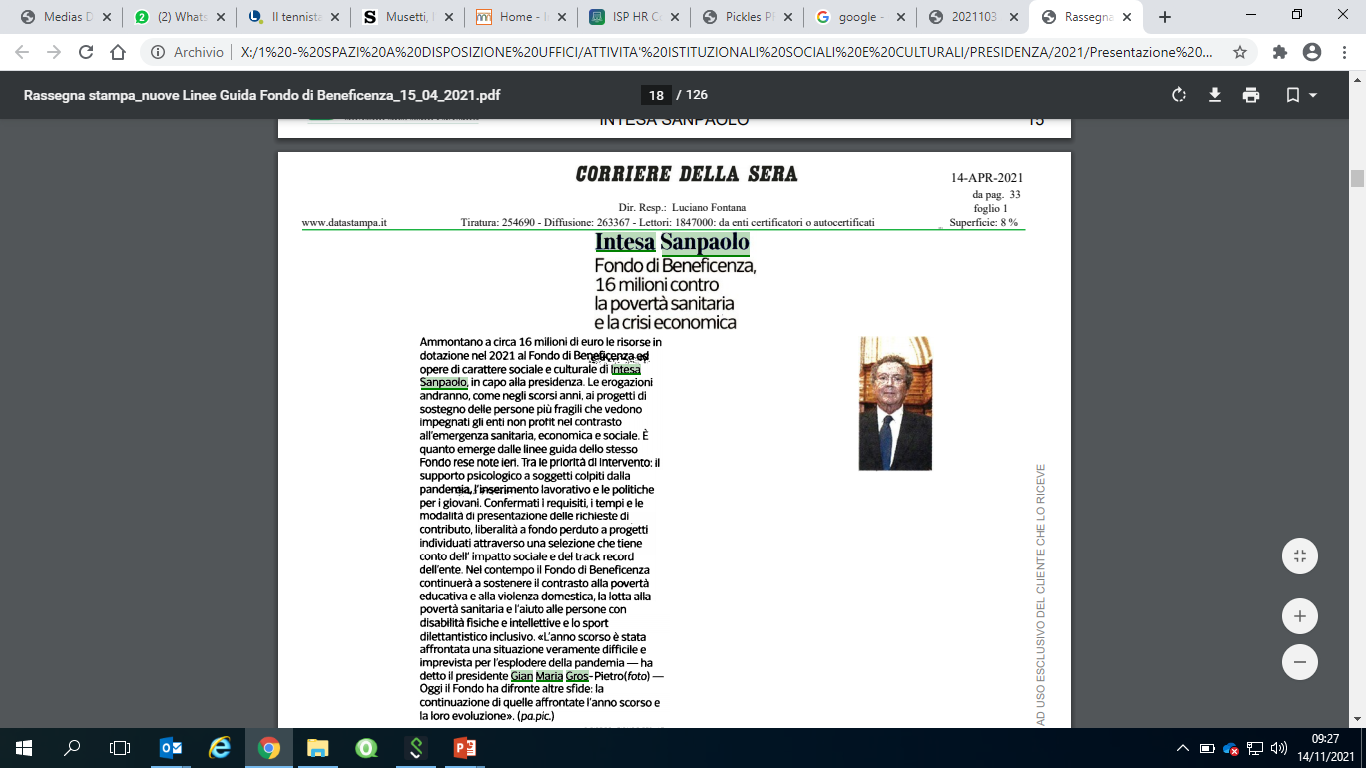 Ufficio stampa: cos’è, come funziona e a cosa serve
11
[Speaker Notes: Può essere l’occasione per inserirsi nel dibattito ed essere ripresi dagli organi d’informazione con un contenuto qualificante e funzionale al proprio interlocutore]
Ufficio stampa: cos’è, come funziona e a cosa serve
12
[Speaker Notes: I giornalisti ricevono ogni giorno centinaia di comunicati, e per evitare che il proprio venga non letto o cestinato.
Nel primo in poche parole deve apparire chiaramente di che notizia si tratta. Mentre nel secondo le 5 W
Questo richiede un linguaggio semplice e diretto, che non deve essere però piatto. La chiarezza deve essere infatti accompagnata da un’esposizione che renda i contenuti accattivanti.]
Ufficio stampa: cos’è, come funziona e a cosa serve
13
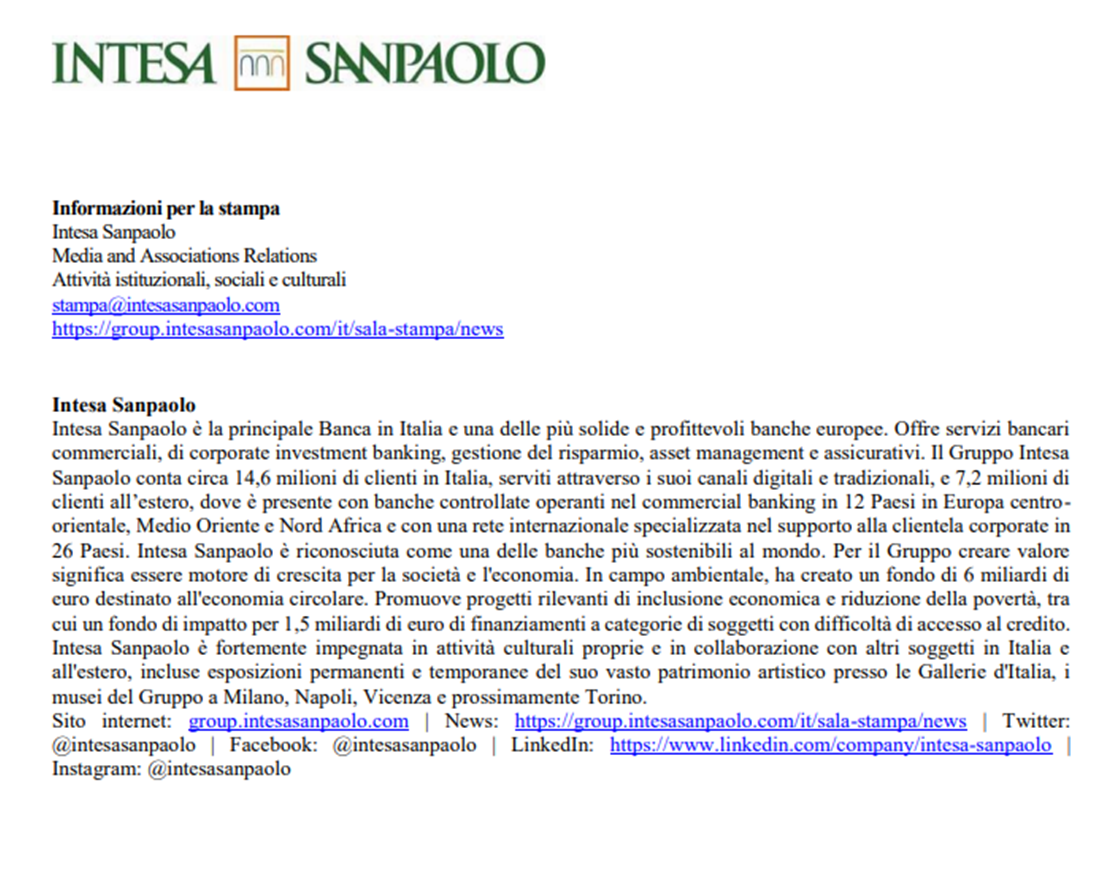 Ufficio stampa: cos’è, come funziona e a cosa serve
14
[Speaker Notes: Per fare qualche esempio: meglio evitare di inviare ai quotidiani nel week-end, così come la mattina presto o nel tardo pomeriggio. Meglio optare per la tarda mattinata o, nel caso di tv e radio, sul giusto anticipo rispetto all’edizione del tg o del giornale radio.]
Ufficio stampa: cos’è, come funziona e a cosa serve
15
[Speaker Notes: Le mansioni richiedono competenze e qualità non dissimili da quelle di un giornalista iscritto all’albo, dal momento che l’addetto stampa si pone in posizione opposta e simmetrica rispetto al giornalista nei confronti della notizia.
Possono poi tornare utili anche conoscenze di marketing. Qualità che devono unirsi anche a capacità di analisi e creatività, per arrivare a dominare il contesto in cui si opera.]
Il mondo della comunicazione è cambiato, l’ufficio stampa è cambiato
16
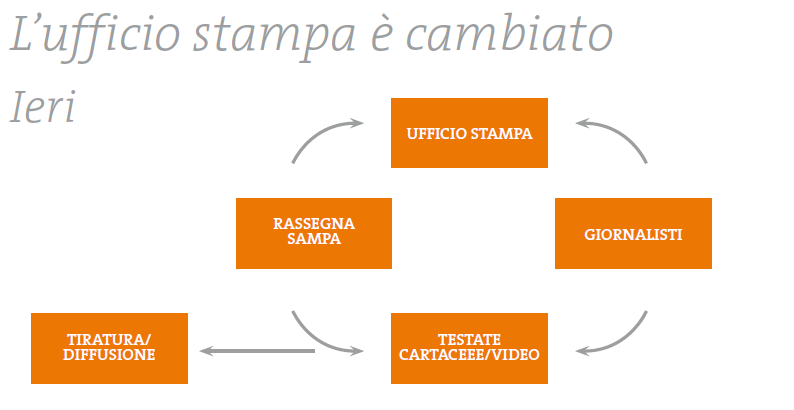 Il mondo della comunicazione è cambiato, l’ufficio stampa è cambiato
17
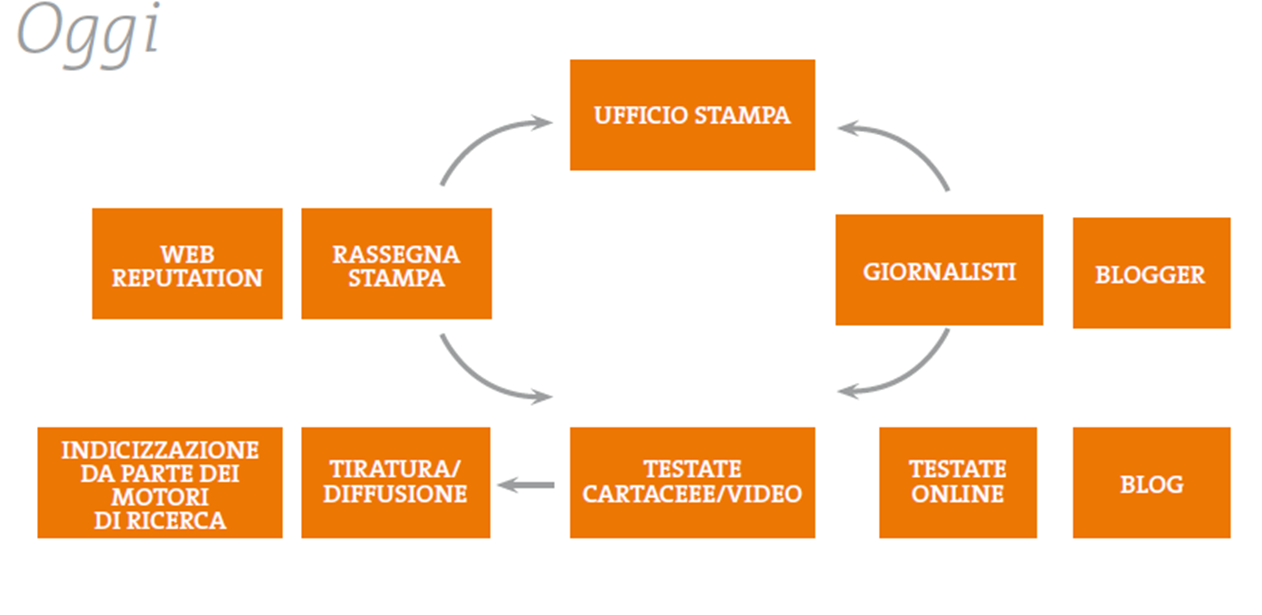 Il mondo della comunicazione è cambiato, l’ufficio stampa è cambiato
18
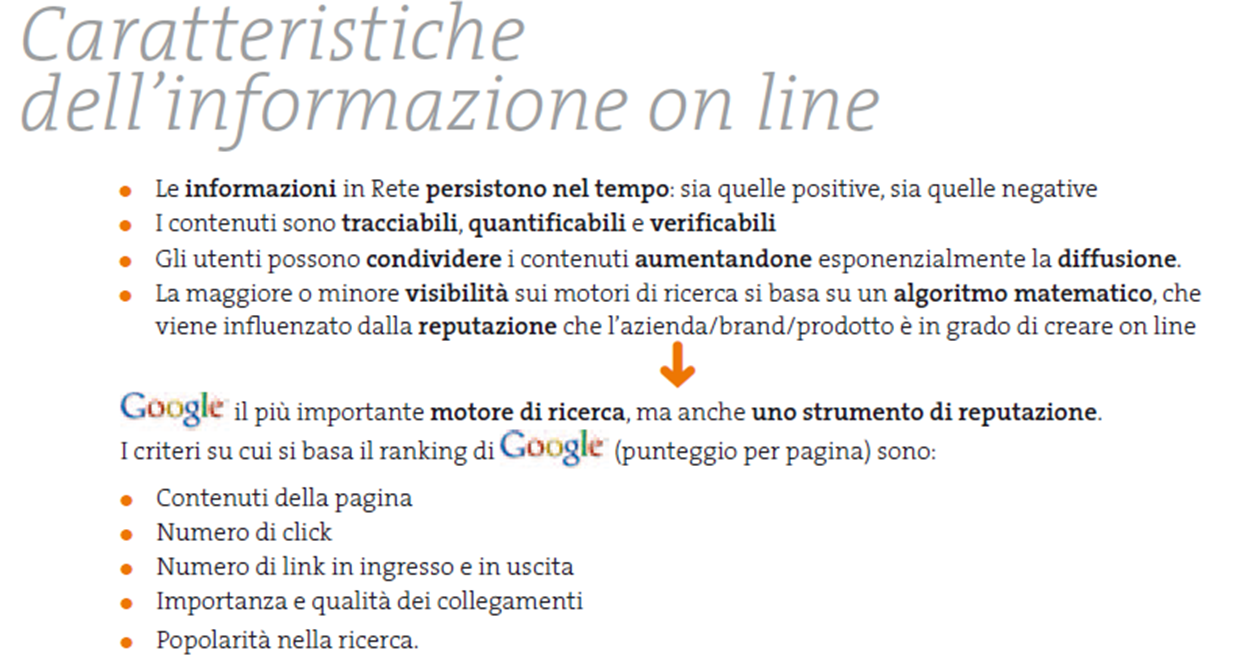 Il mondo della comunicazione è cambiato, l’ufficio stampa è cambiato
19
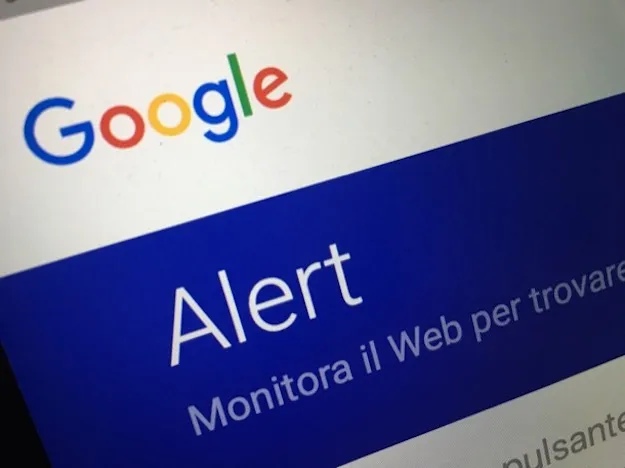 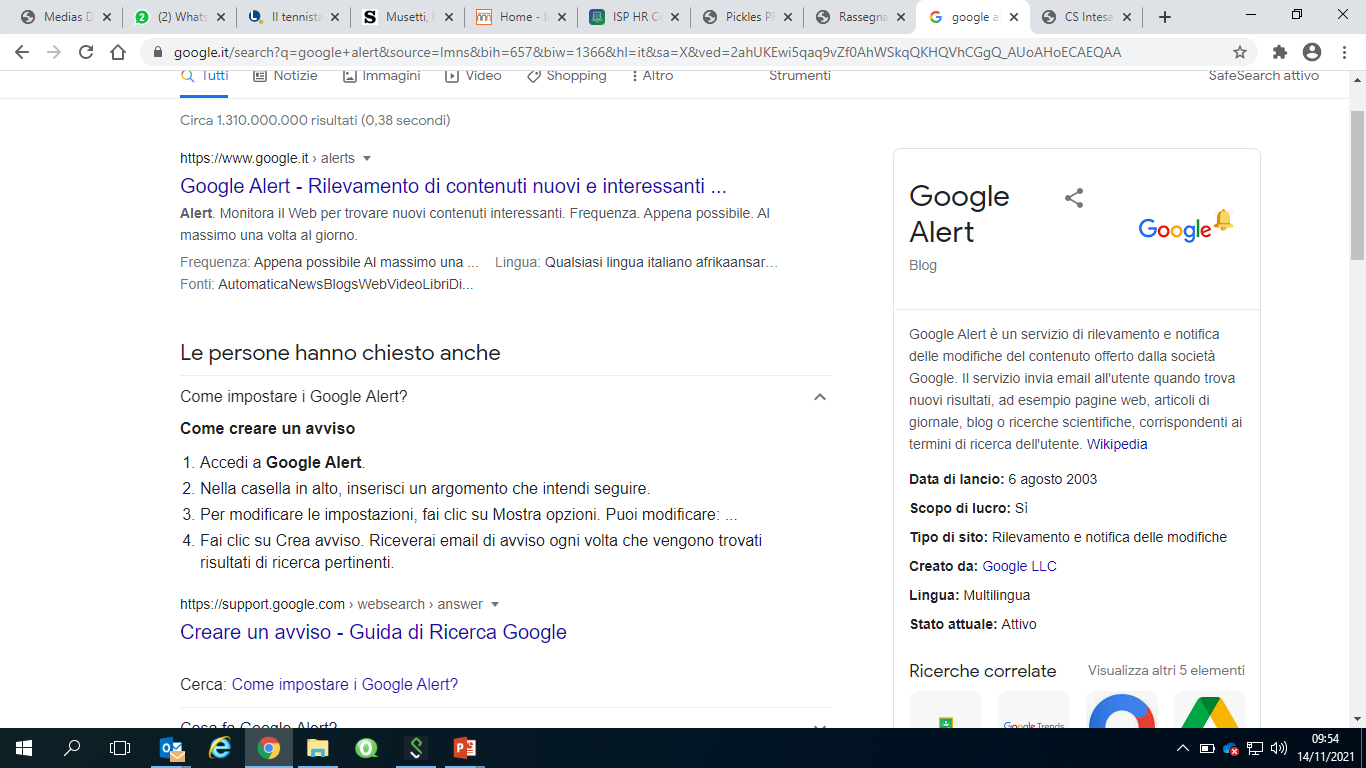 [Speaker Notes: Esistono anche service di monitoraggio rassegna stampa come Data Stampa, Eco della Stampa, Mimesi, Kantar Media che si basano sul monitoraggio delle parole chiave]
20
Alcuni consigli pratici
[Speaker Notes: Se citate nel comunicato il Fondo di Beneficenza di Intesa Sanpaolo (a noi fa sempre molto piacere collaborare con le realtà che sosteniamo), informateci con anticipo (per quanto possibile) della diffusione di un comunicato perché possono nascere sinergie.]
21
Alcuni consigli pratici
[Speaker Notes: Se citate nel comunicato il Fondo di Beneficenza di Intesa Sanpaolo (a noi fa sempre molto piacere collaborare con le realtà che sosteniamo), informateci con anticipo (per quanto possibile) della diffusione di un comunicato perché possono nascere sinergie.]